Planet Ocean: Why is the Blue Economy so Important?
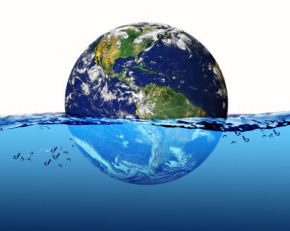 1.6. The concept of Blue Economy
The blue economy refers to “the sustainable use of ocean resources to promote economic growth, social inclusion, and the preservation or improvement of livelihoods, while at the same time ensuring environmental sustainability of the oceans and coastal areas.” – The World Bank
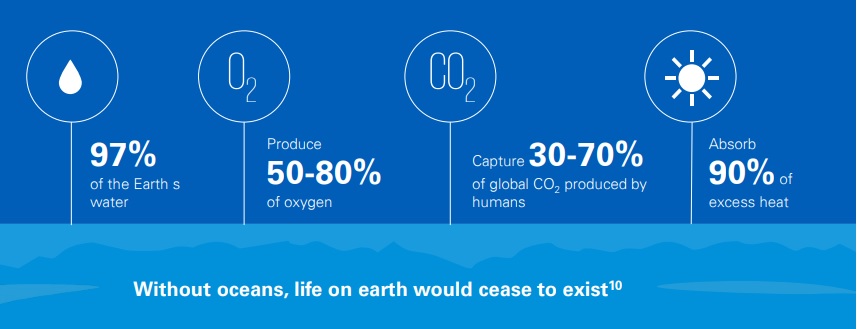 ‘Shades of Blue: what do competing interpretations of the Blue Economy mean for oceans governance?’ (2018) Australian National Centre for Ocean Resources and Security.
Planet Ocean: Why is the Blue Economy so Important?
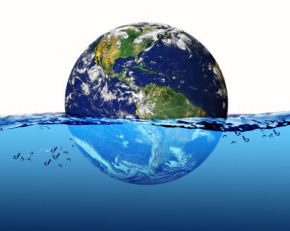 1.6. The concept of Blue Economy
«How inappropriate to call this planet Earth when clearly it is Ocean»
                                                                                                                                                                                                                               Arthur C. Clarke.
Planet Ocean: Why is the Blue Economy so Important?
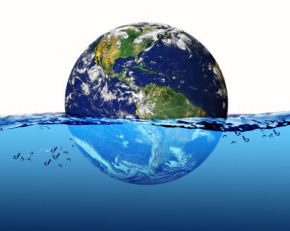 1.6. The concept of Blue Economy
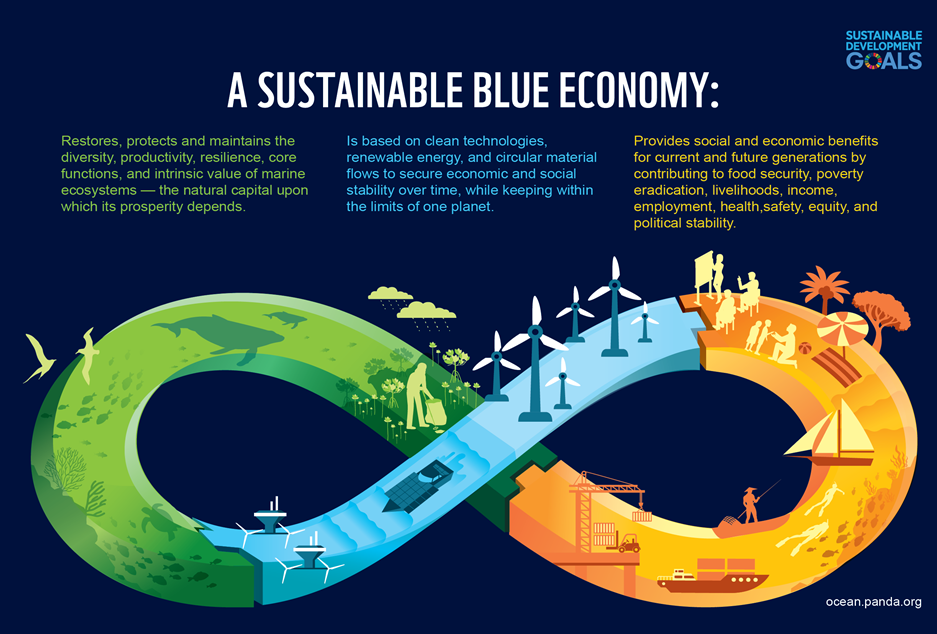 Planet Ocean: Why is the Blue Economy so Important?
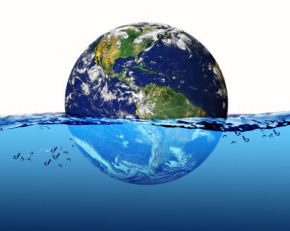 1.7. Characteristics of the Blue Economy
Planet Ocean: Why is the Blue Economy so Important?
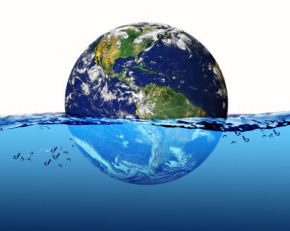 1.7. Characteristics of the Blue Economy
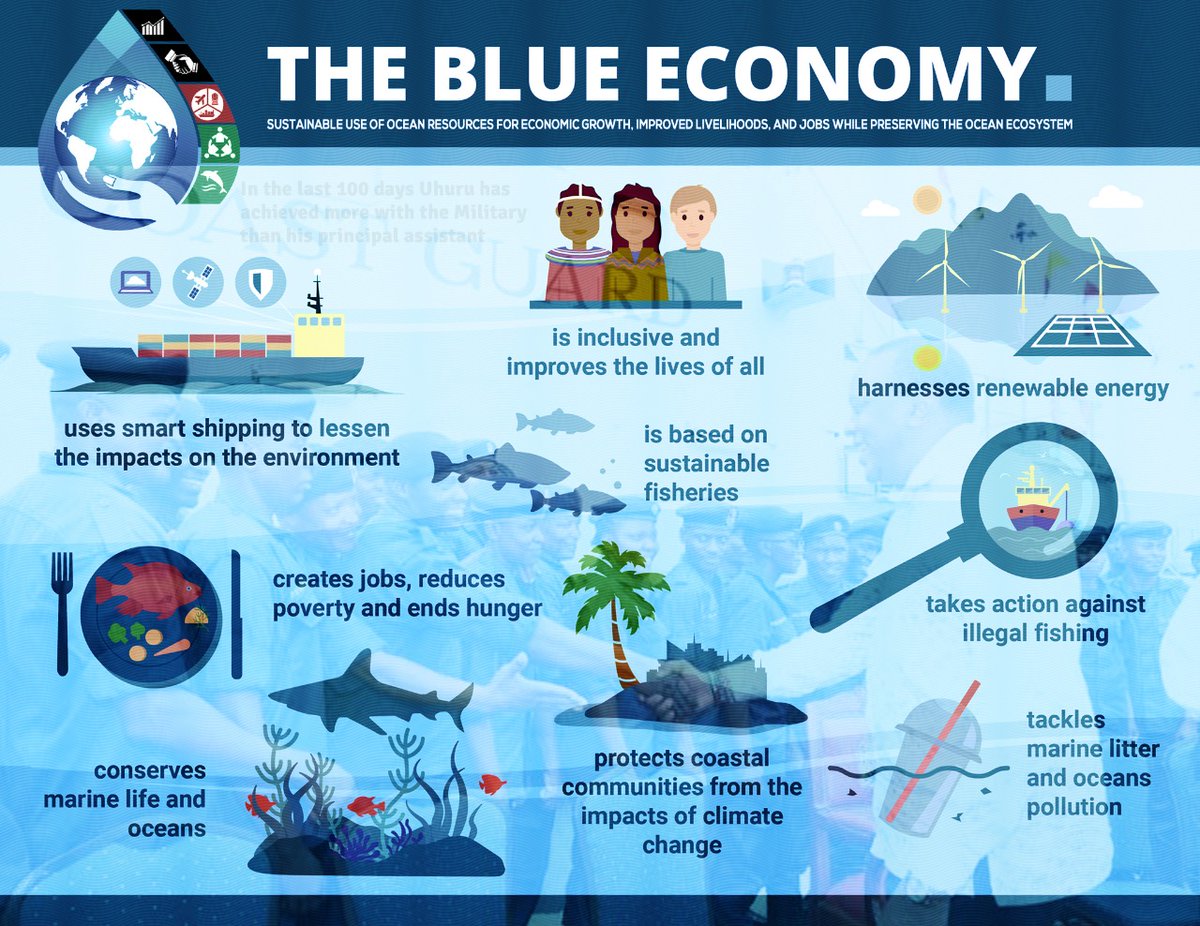 Planet Ocean: Why is the Blue Economy so Important?
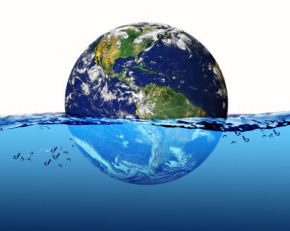 1.7. Characteristics of the Blue Economy
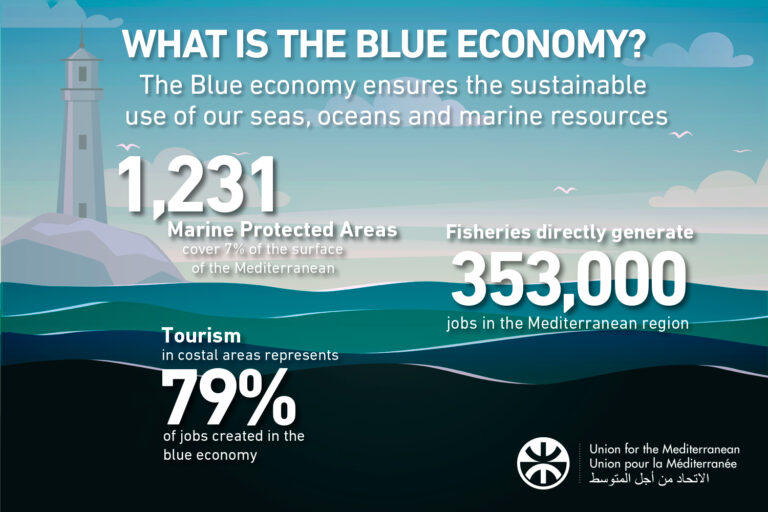 Planet Ocean: Why is the Blue Economy so Important?
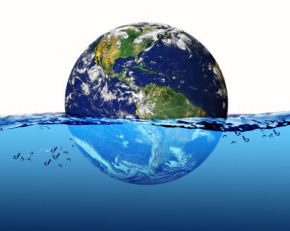 1.8. Blue Economy activities
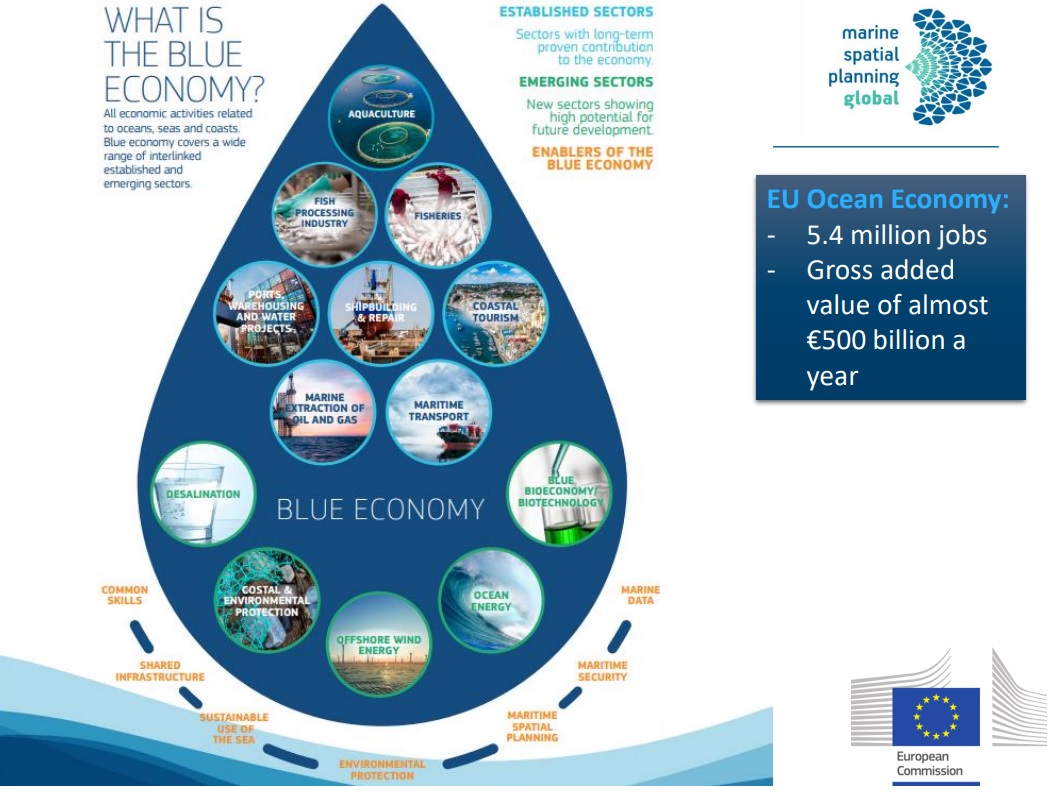 Planet Ocean: Why is the Blue Economy so Important?
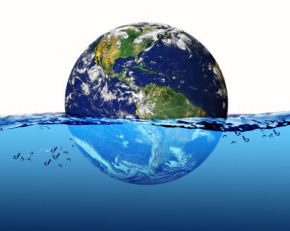 1.8. Blue Economy activities
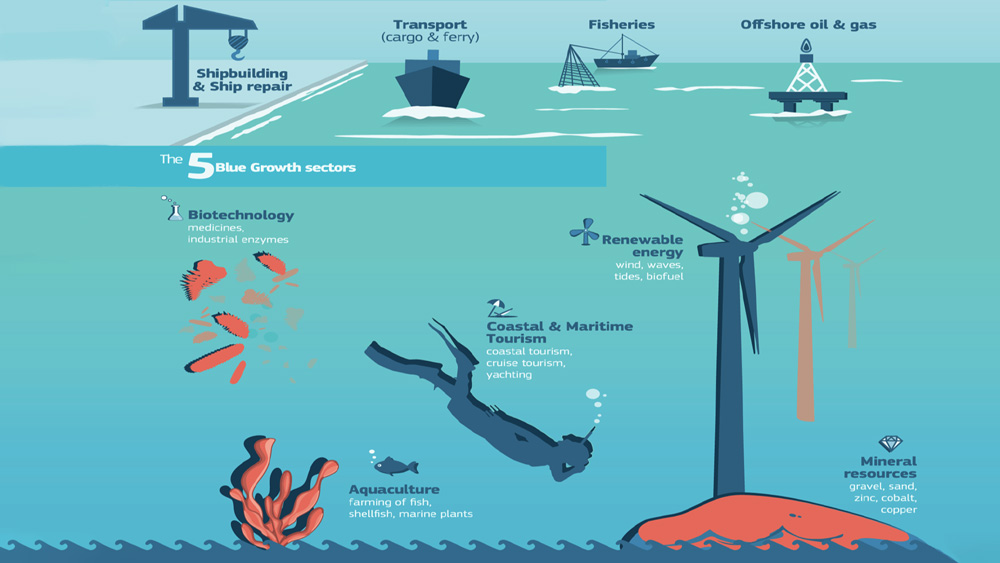 Planet Ocean: Why is the Blue Economy so Important?
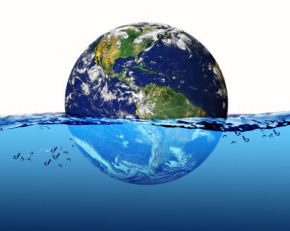 1.9. No blue without green - nor green without blue
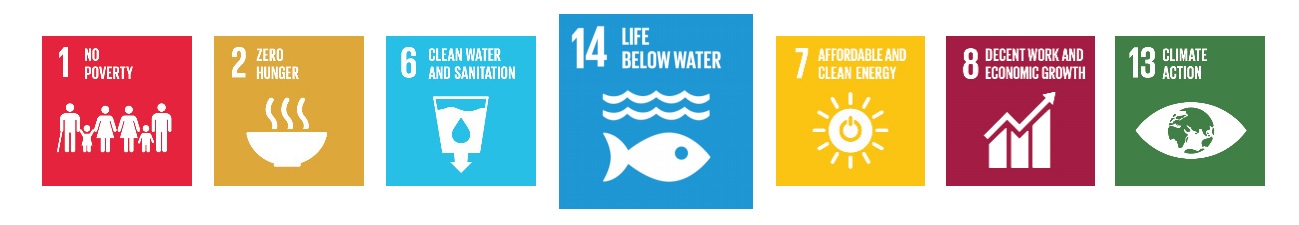